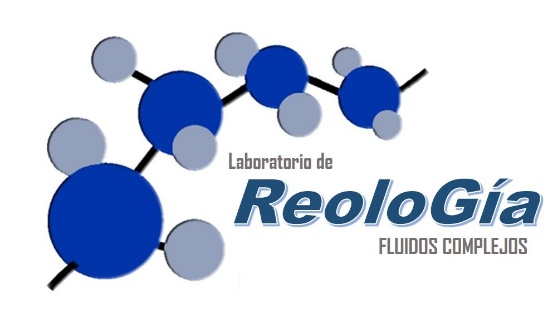 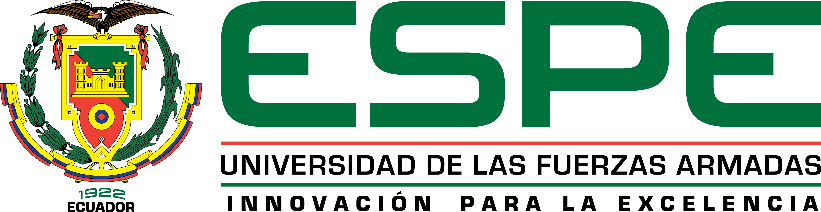 UNIVERSIDAD DE LAS FUERZAS ARMADAS - ESPE
DEPARTAMENTO DE CIENCIAS DE LA ENERGÍA Y MECÁNICA
TRABAJO DE TITULACIÓN PREVIO A LA OBTENCIÓN DEL TÍTULO DE INGENIERO MECÁNICO
Tema: Electrospun de fibras submicrométricas de poliacrilonitrilo (PAN) para filtración de agua.
AUTORES
Núñez Peralvo Ricardo Francisco
Salazar Cedeño María Belén
TUTOR
Ing. Christian Narváez, M. Phil
DOCENTE DESIGNADO DE LA CARRERA
Ing. Luis Carrión, M. Sc
DOCENTE DESIGNADO DEL DEPARTAMENTO
Ing. Reinaldo Delgado García, PhD.
SECRETARIO ACADÉMICO

Dr. Mejía Mena Marcelo
Salgolquí, 16 de Noviembre de  2017
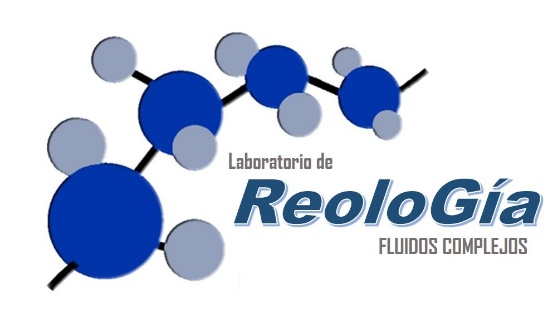 1. Objetivos
2. Alcance
3. Técnicas de filtración
4. Métodos de obtención de Nanofibras
	4.1. Electrohidrodinámica
		4.1.1. Electrospinning 
 5. Aplicaciones de Electrospun
6. Diseño experimental
	6.1. Determinación de parámetros
7. Resultados
8. Conclusiones y Recomendaciones
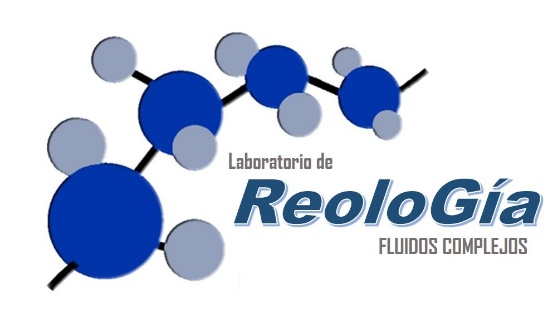 Objetivo General
Utilizar Poliacrilonitrilo (PAN) para la fabricación de membranas de fibras submicrométricas para filtración de agua.
Objetivos específicos
Caracterizar las fibras submicrométricas obtenidas en base a la experimentación con las variables que influyen en el proceso como la concentración de polímero en la solución, el voltaje y caudal adecuados para lograr resultados de uniformidad y repetitividad de las fibras.
Validar físicamente el filtro de fibras submicrométricas, mediante un análisis de agentes químicos del agua filtrada.
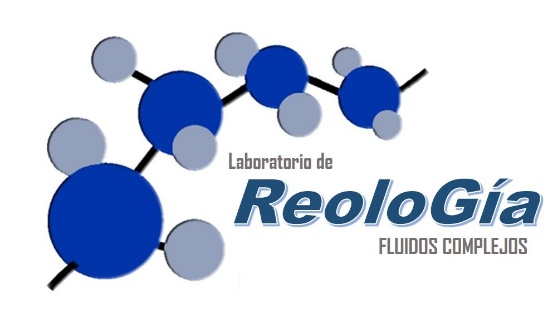 Alcance
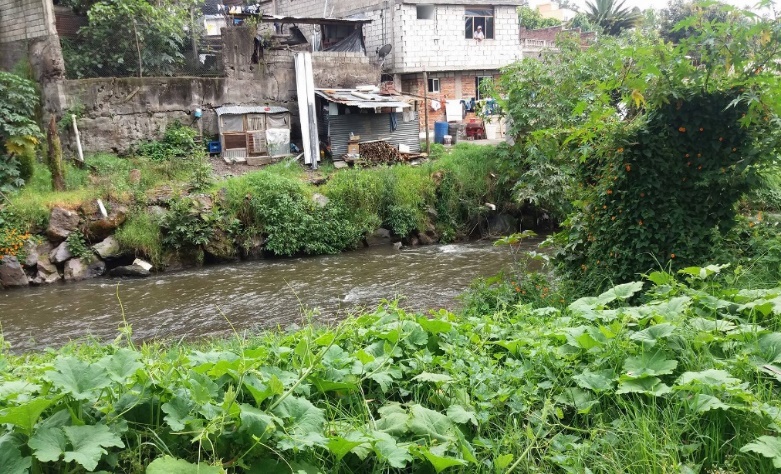 Membrana/PAN
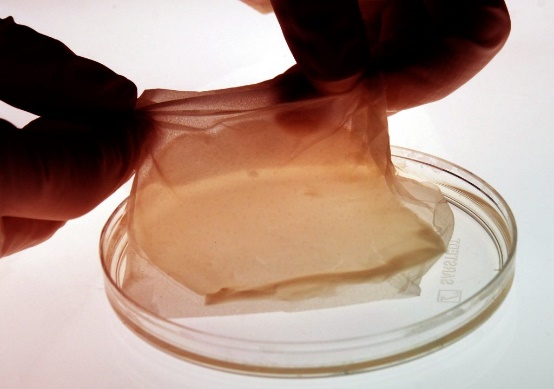 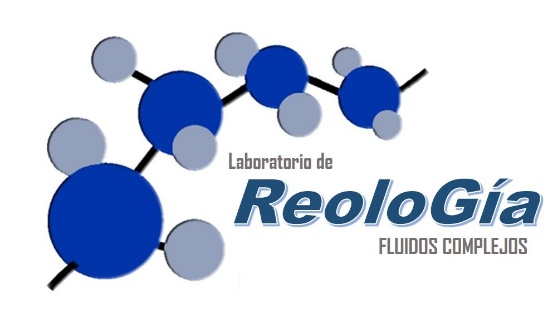 Técnicas de filtración
Membranas de electrospun
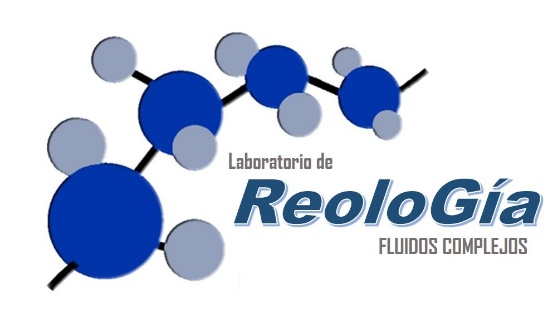 Métodos para obtener nanofibras
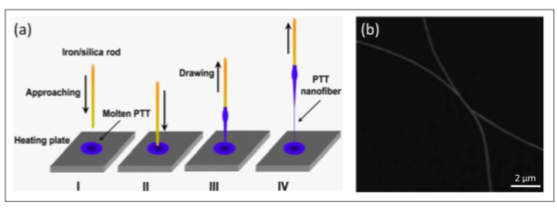 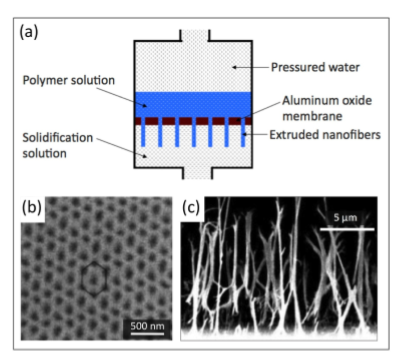 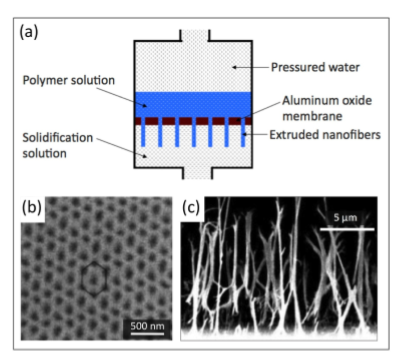 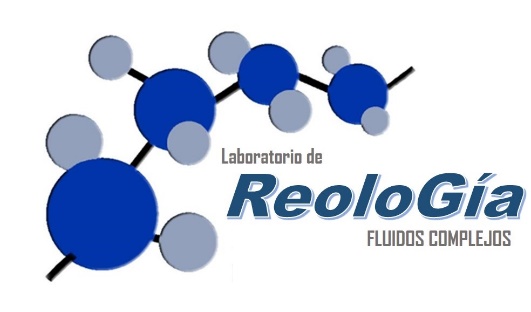 Métodos para obtener nanofibras
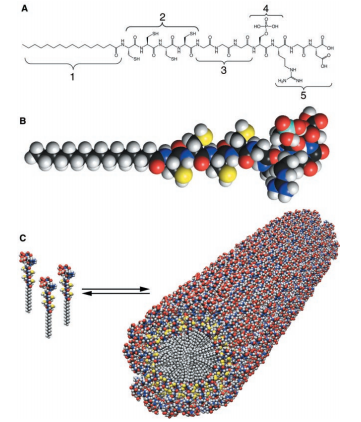 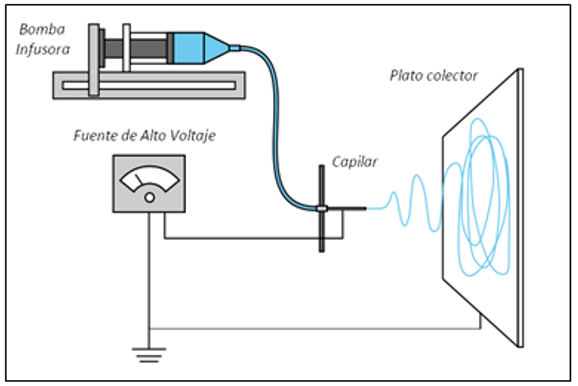 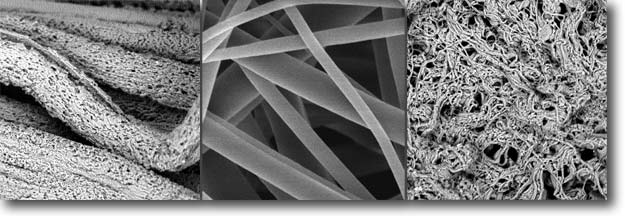 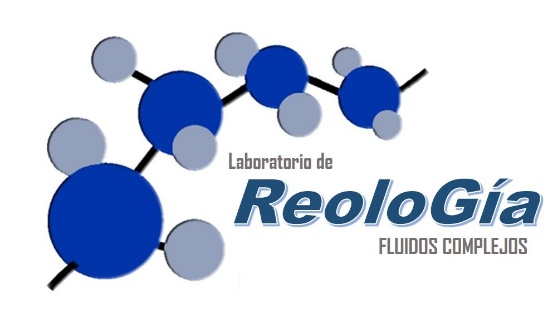 Electrohidrodinámica
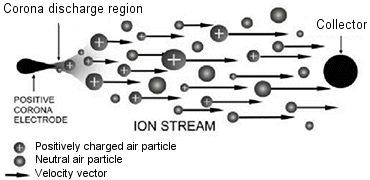 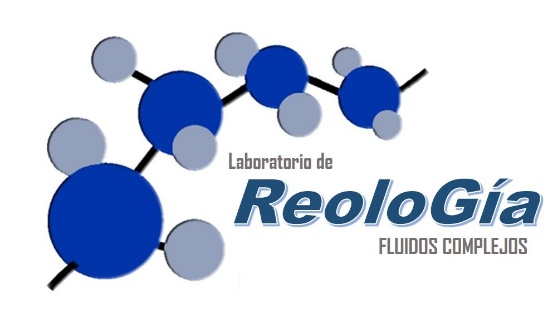 Electrospinning
Soluto – polímero
Solvente (↑ conduct. elect)
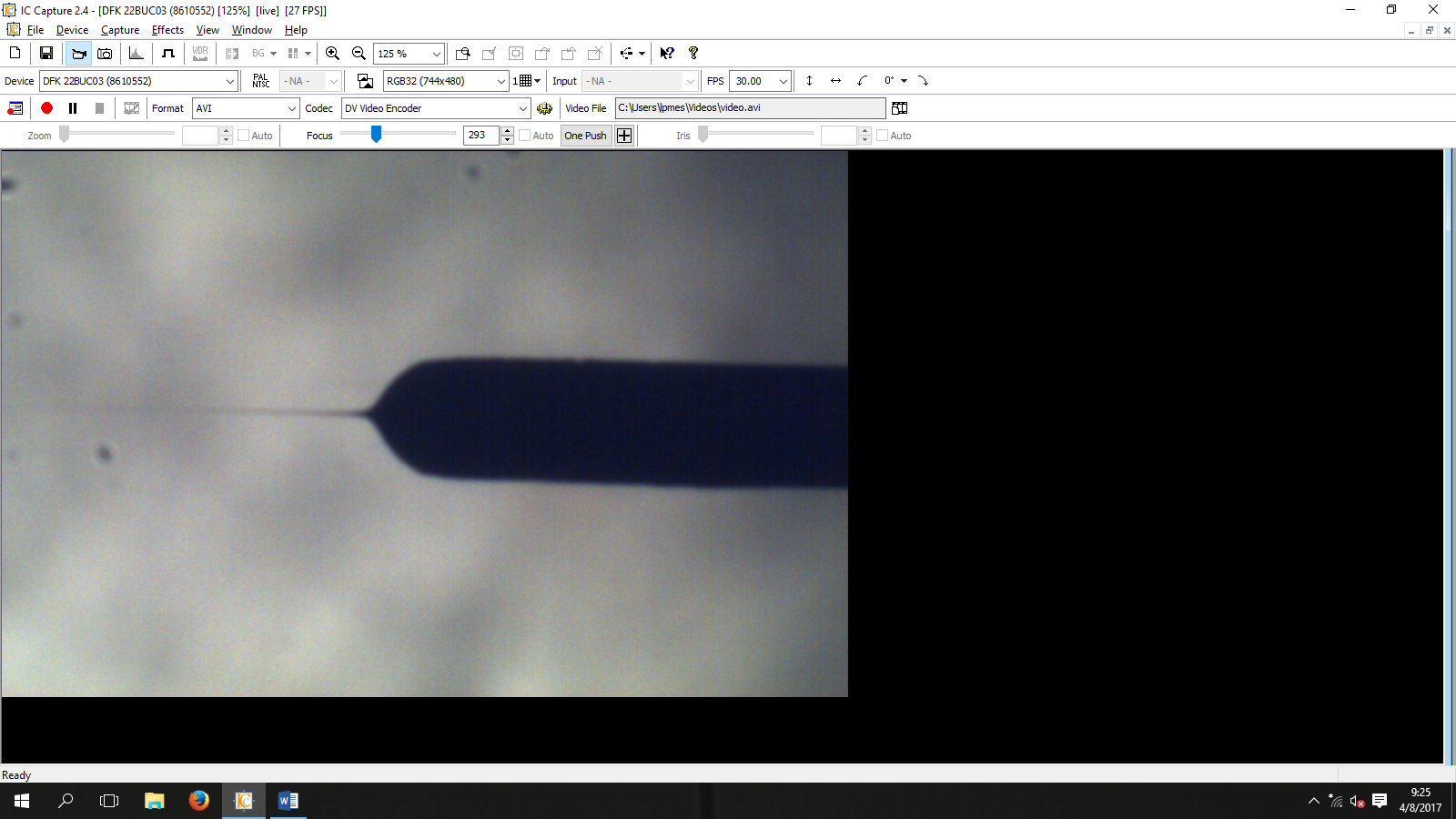 Alargamiento de gota por ↑ campo eléctrico
De la solución:
Conductividad
Constante dieléctrica
Tensión superficial
Viscosidad
PARÁMETROS
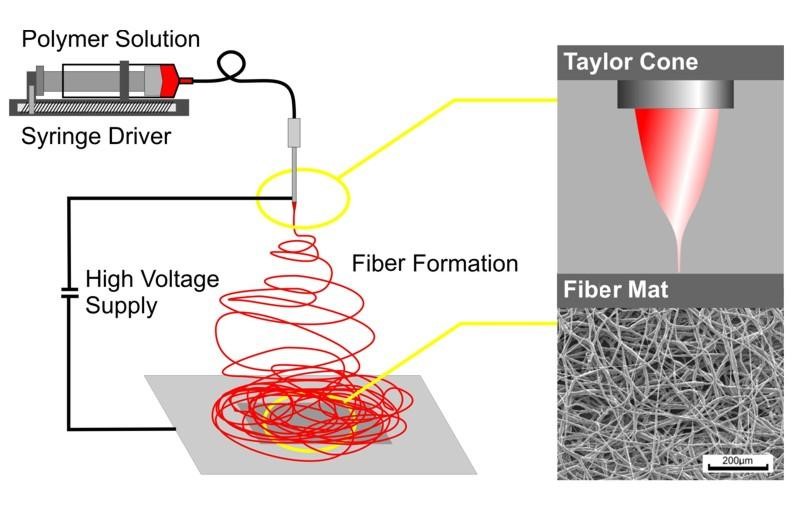 Fibras (10 nm – 1 um)
Del proceso:
Caudal
Distancia
Voltaje
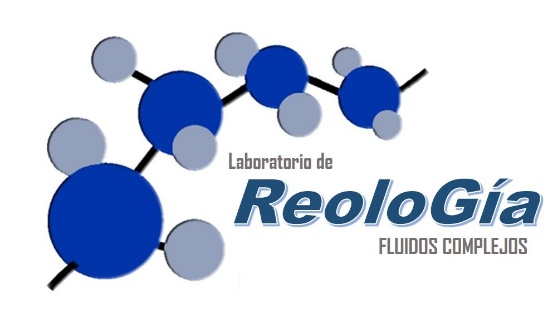 Régimenes del proceso
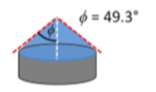 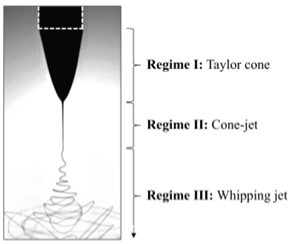 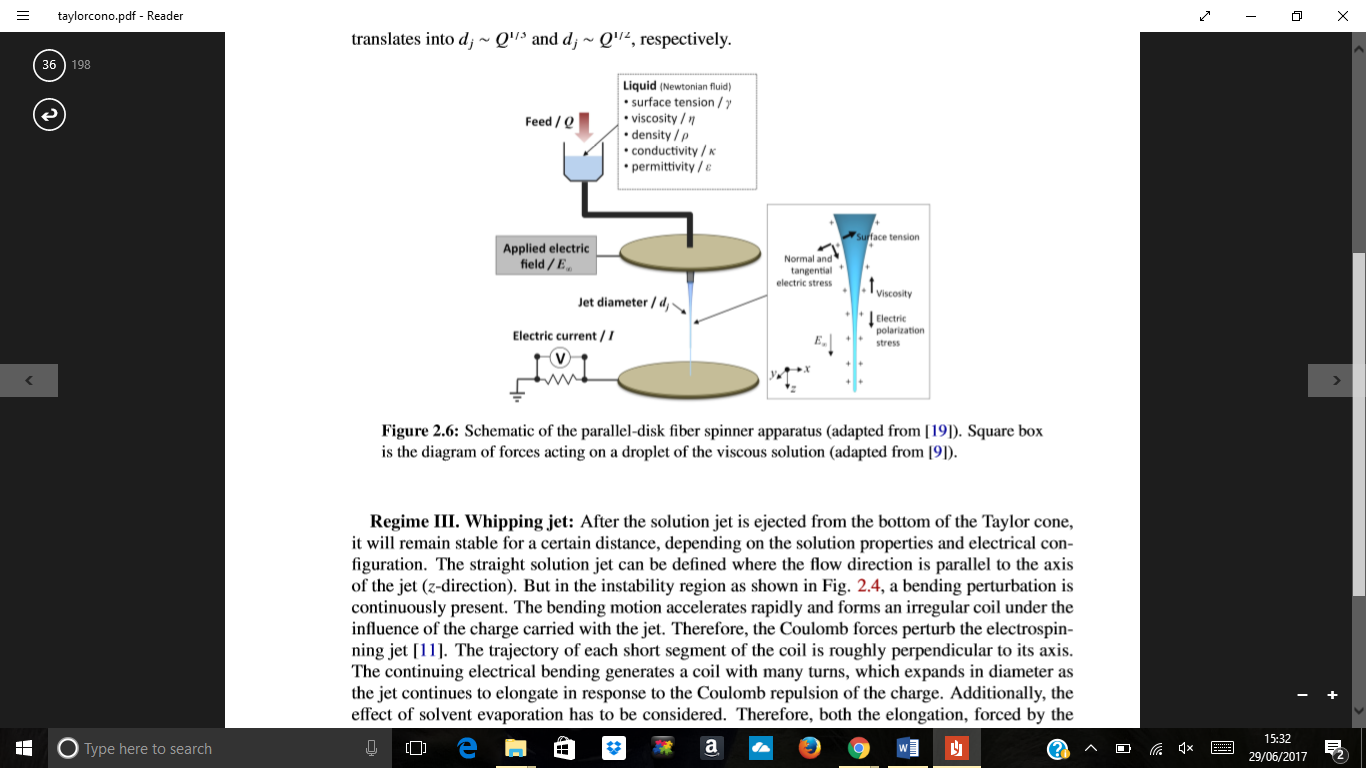 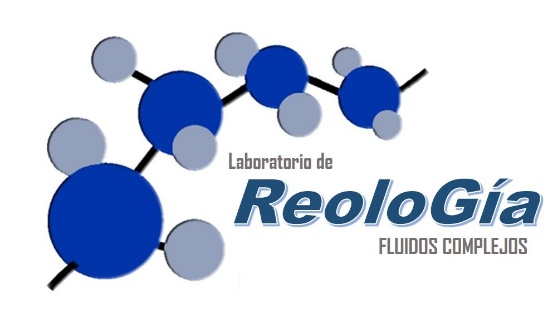 Aplicaciones de Electrospun
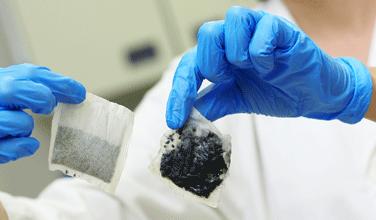 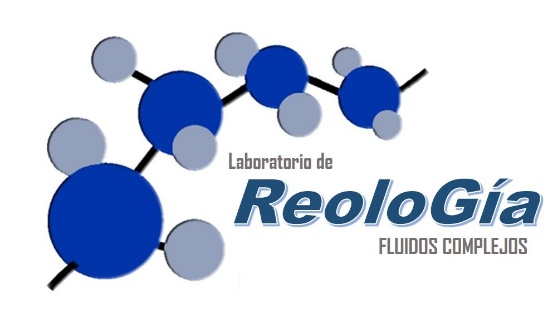 Experimentación
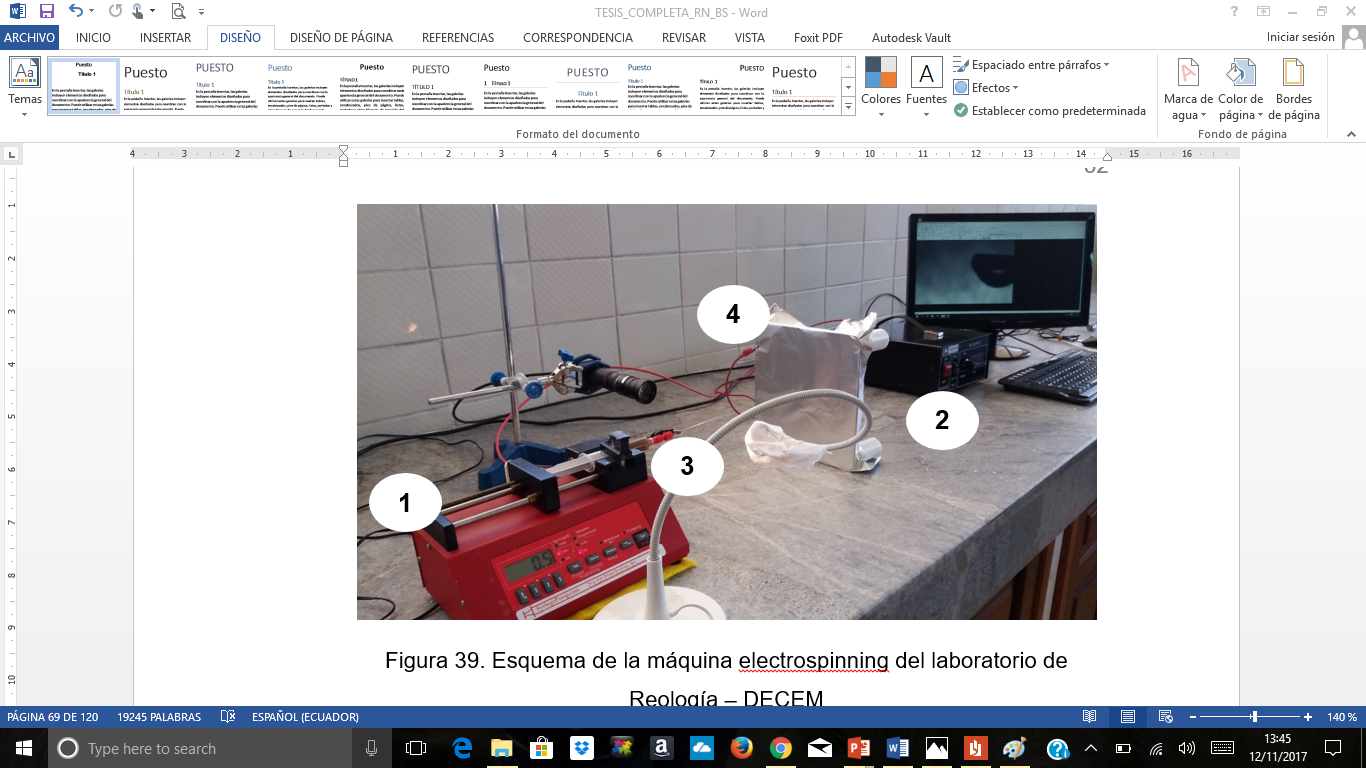 Bomba de jeringa  
Fuente de alto voltaje (30 kV)
Tubos capilares (0,4 mm)
Colector metálico
Máquina Electrospinning
Laboratorio de Reología - ESPE
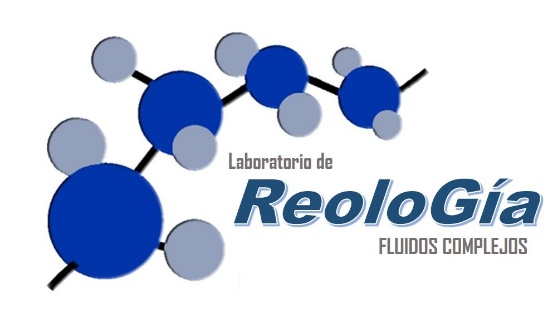 Materiales
Poliacrilonitrilo (PAN)
Mw: 150.000 
Polímero de resina, sintético y orgánico.
Solubilidad: DMF, DMAc; e insoluble en alcoholes, dietiléter, agua, hidrocarburos 
Aplicaciones: Membranas de filtración, fibras para textiles, fibras antibacteriales.
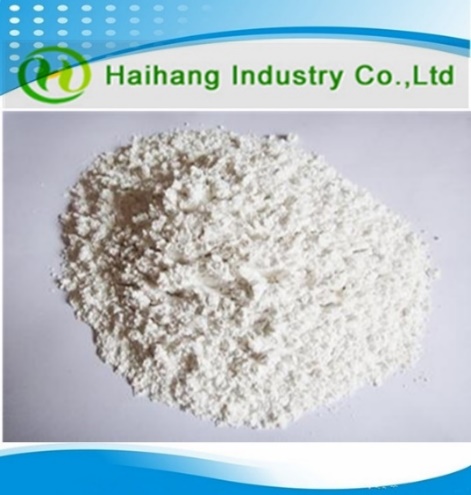 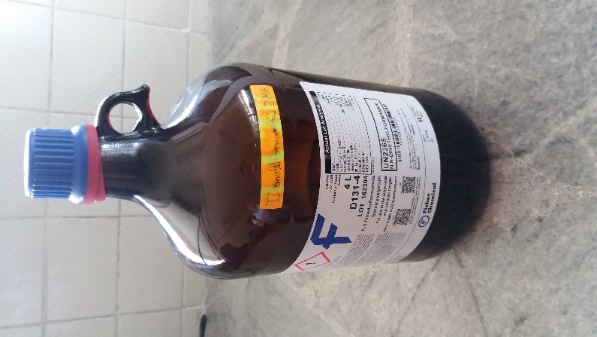 N, N-dimetilformamida (DMF)
Compuesto orgánico incoloro e inodoro en estado puro.
Solubilidad: Agua y componentes orgánicos.
Aplicaciones: Disolvente de síntesis, fabricación de resinas y polímeros.
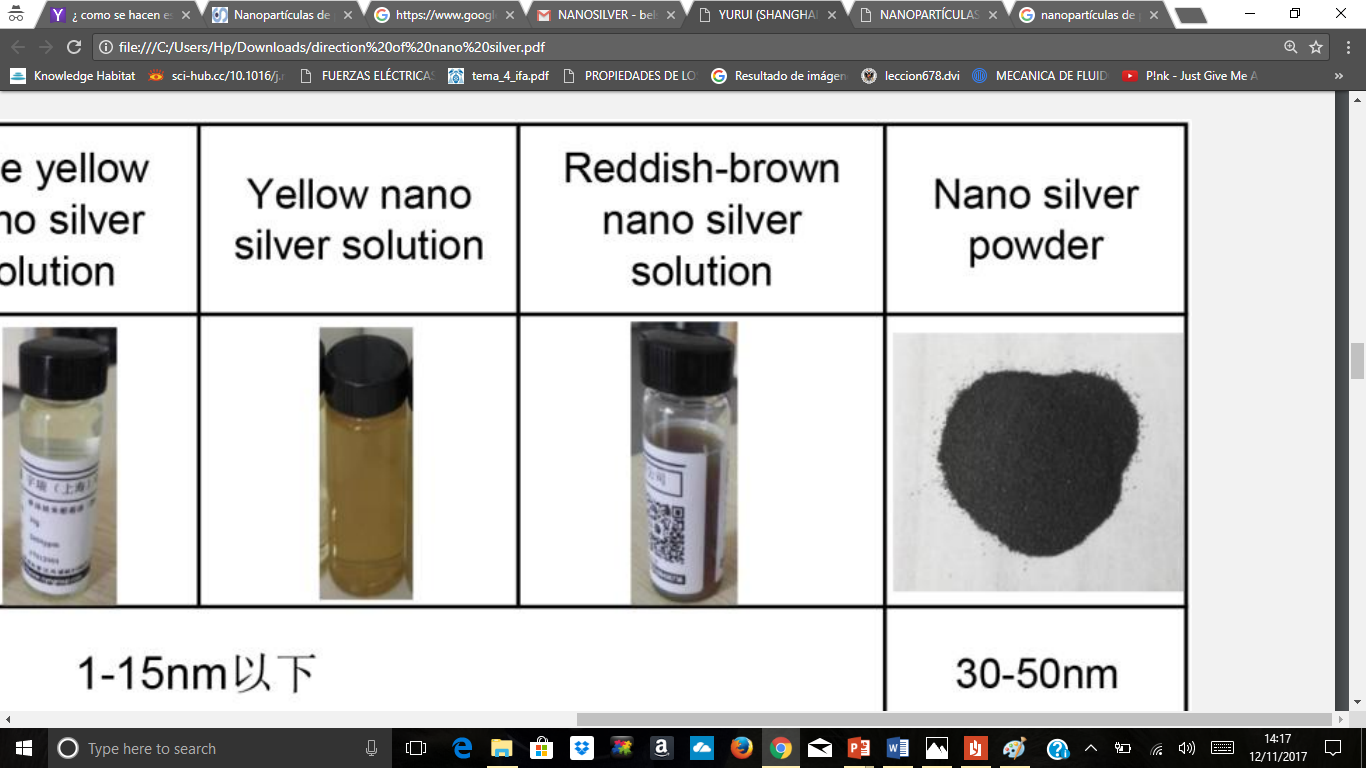 Polvo de Nanopartículas de Plata 
Pureza: 99,99% de Ag 
Altas propiedades antimicrobianas, buena conductividad.
Aplicaciones: Biomédicas, en la industria médico-farmaceútica y alimentaria.
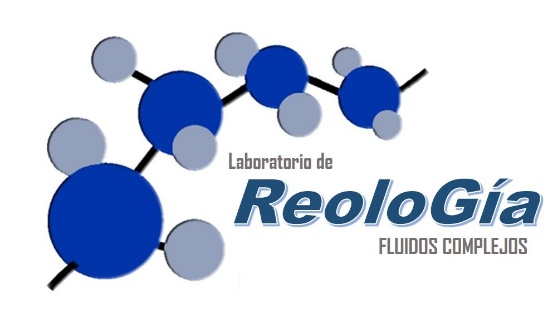 Metodología
Mezcla de PAN al 12% en DMF
Análisis SEM
Mezcla de PAN al 8 - 10 - 12 - 14% en DMF
Determinación de parámetros:
Caudal/ Distancia/ Posicion/ Voltaje
Electrospun con caudal constante (0,5 ml/h)
Análisis SEM (Morfología)
Análisis SEM – STEM (Morfología)
Mezcla de PAN al 10 % en DMF con 6 – 8 – 10 – 12% de AgNPs
Medición 
de 
Viscosidad
Análisis de coliformes (Agua filtrada)
Análisis bacteriológico
Análisis XRD
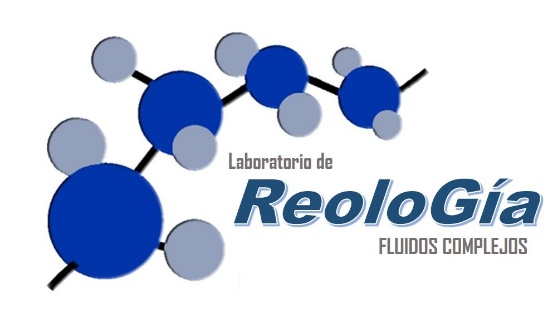 Determinación de parámetros:
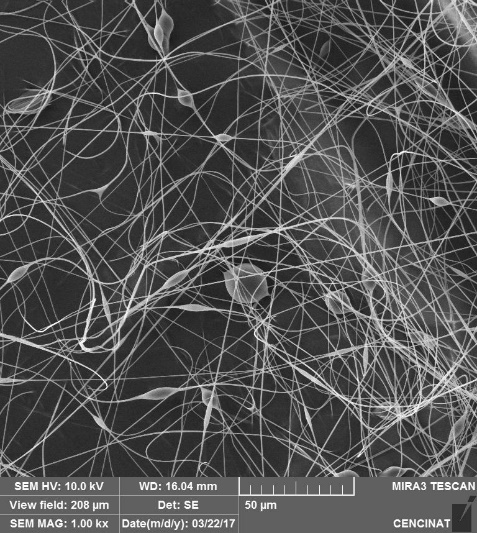 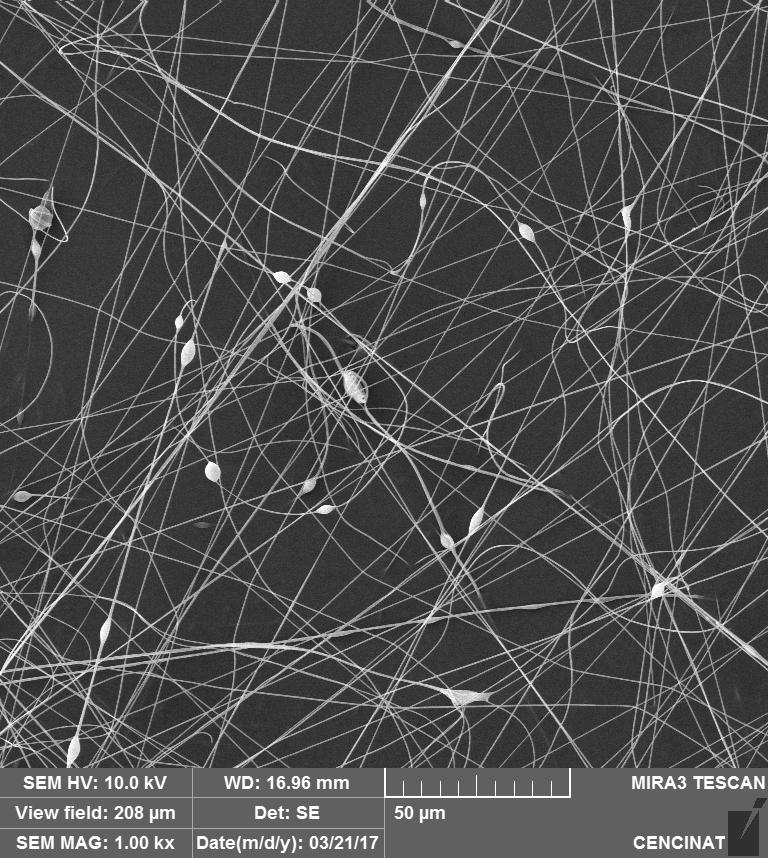 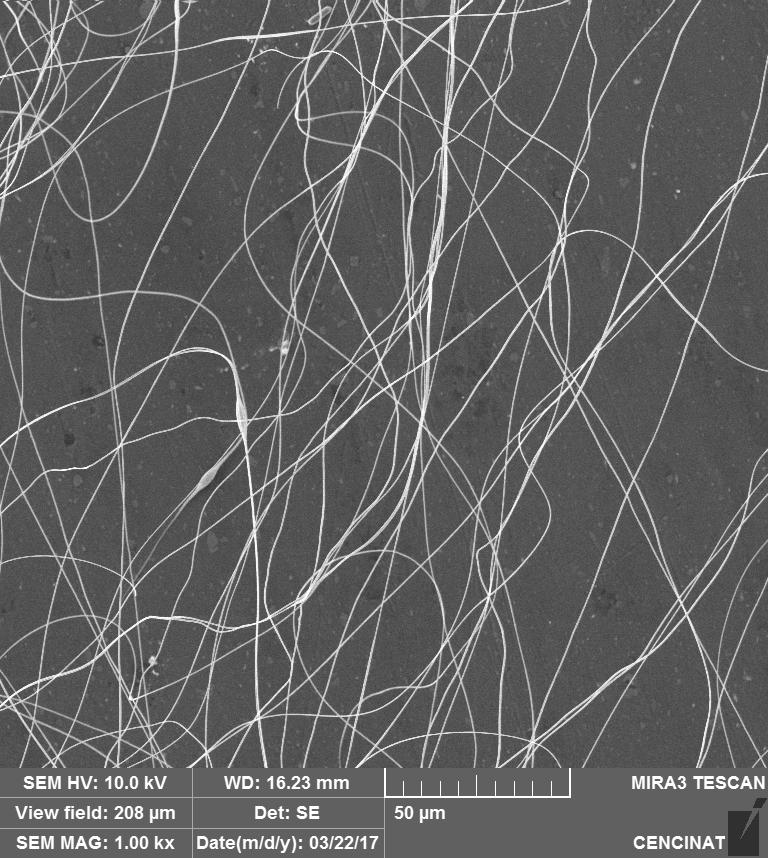 Imágenes SEM:
a) 0,5 ml/h - 10,2 kV -15 cm 
b) 2 ml/h - 14,4 kV – 16 cm
c) 3,5 ml/h - 16,5 kV – 20 cm
T= 20,5  °C – HR= 52,6 %
a)
b)
c)
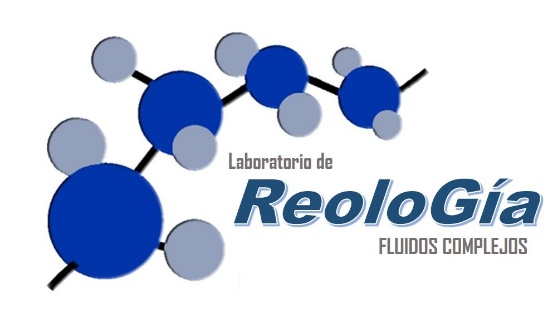 Determinación de parámetros:
1269,47 nm8,2 kV – 14 cm
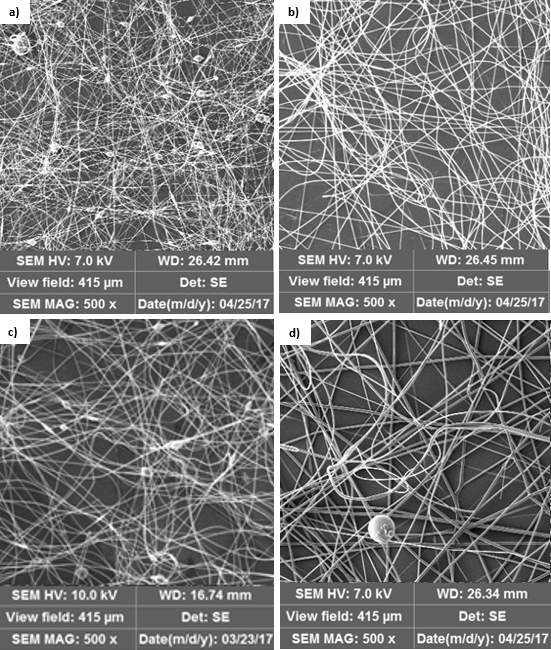 431,86 nm8,4 kV -15 cm
306, 34 nm9,2 kV – 18 cm
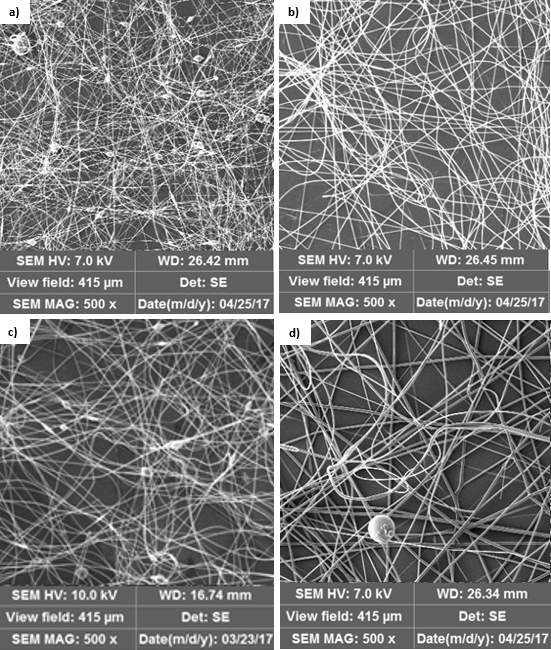 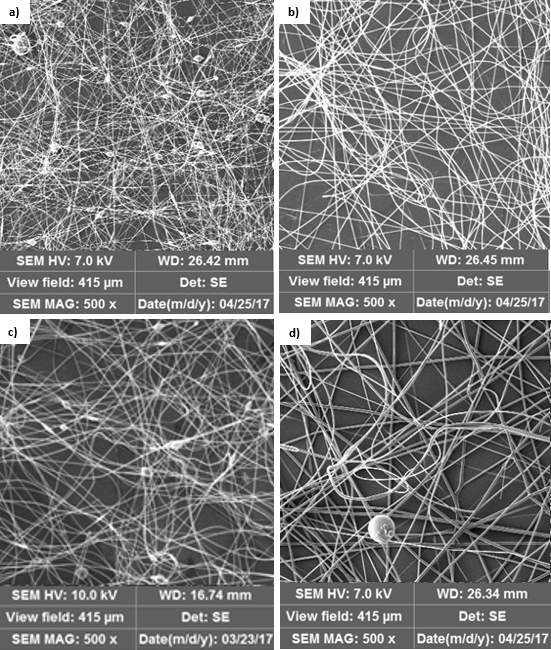 321,28 nm10,2 kV – 15 cm
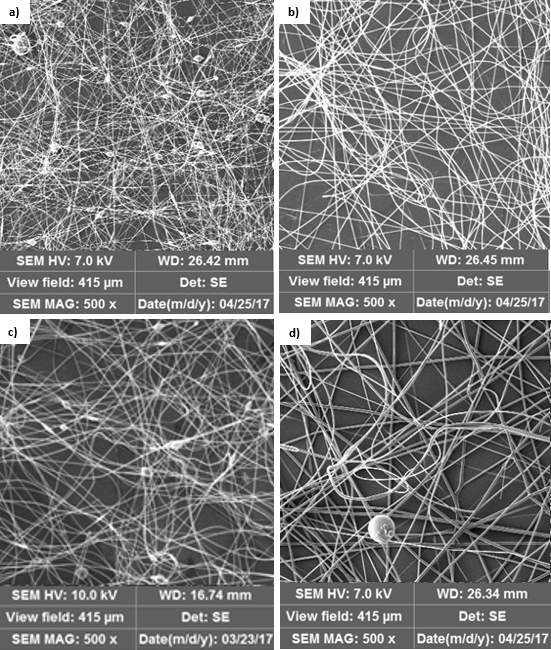 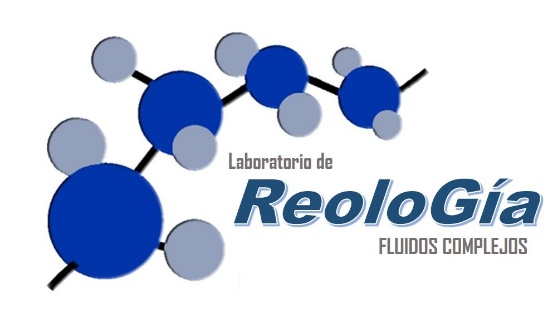 Adición de Ag NPs
Diámetro de nanofibras de PAN - AgNPs en función de su concentración.
Q =0,5 ml/h
d = 15 cm
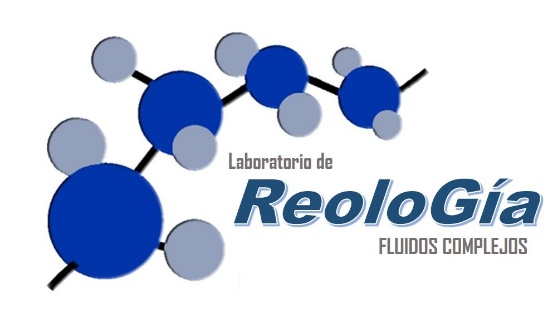 Resultados
Diámetro de nanofibras de PAN - AgNPs en función del campo eléctrico.
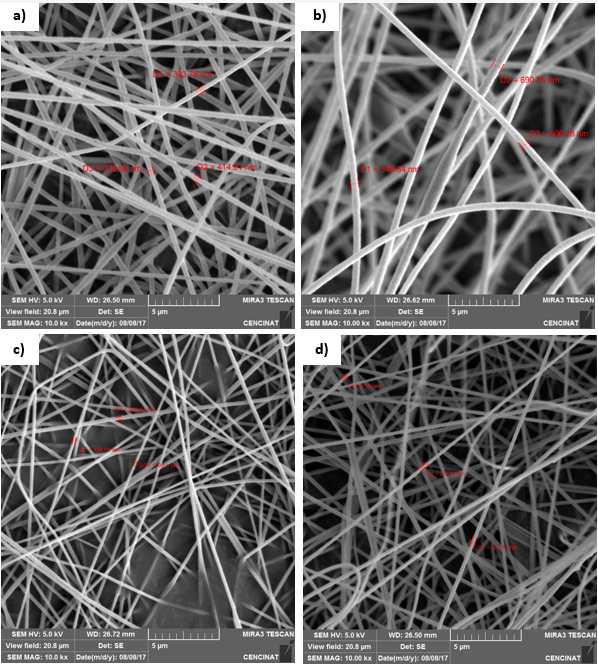 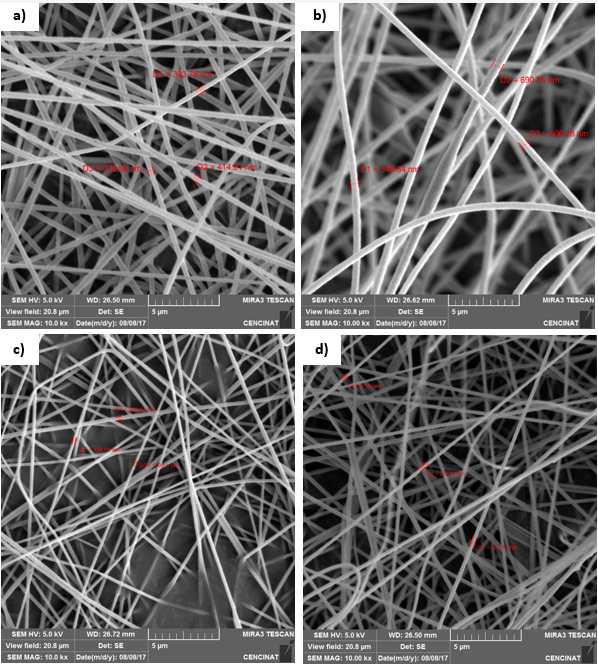 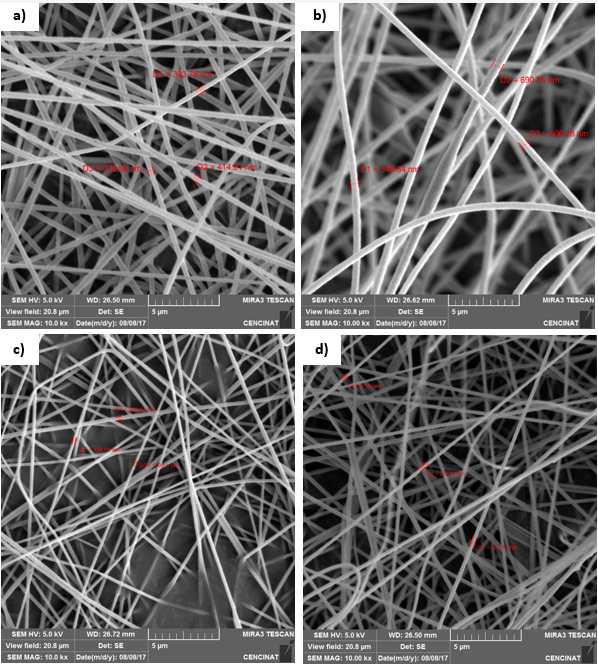 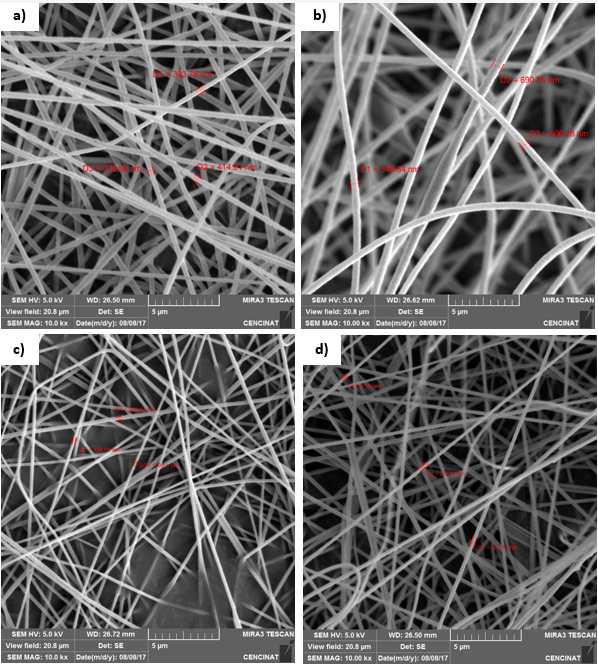 Q =0,5 ml/h
d = 15 cm
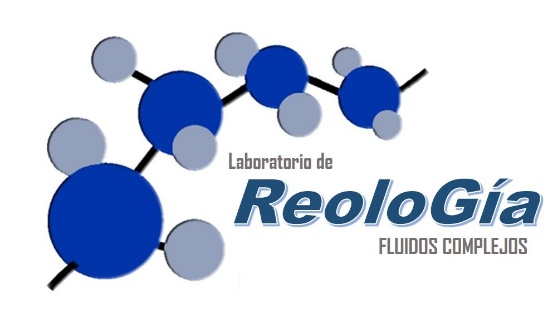 Imágenes STEM al 10% PAN – DMF
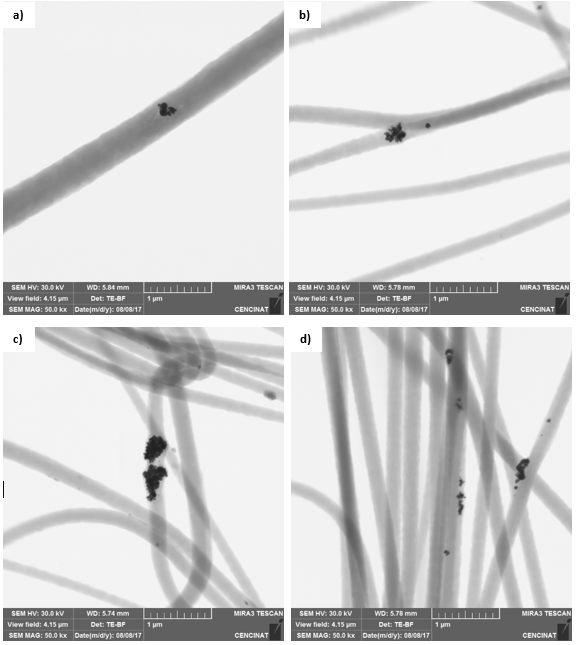 Ag 6% - 52 kV/m
Ag 8% - 58 kV/m
Ag 10% - 63,33 kV/m
Ag 12% - 64,67 kV/m
Q =0,5 ml/h
d = 15 cm
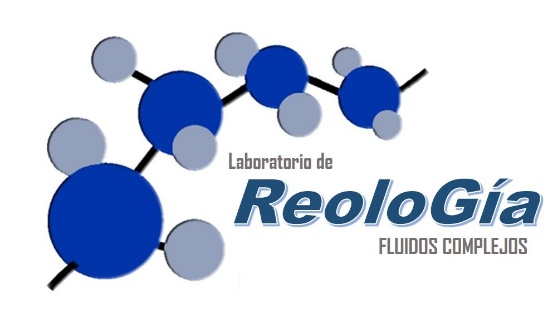 Difracción de rayos X (XRD)
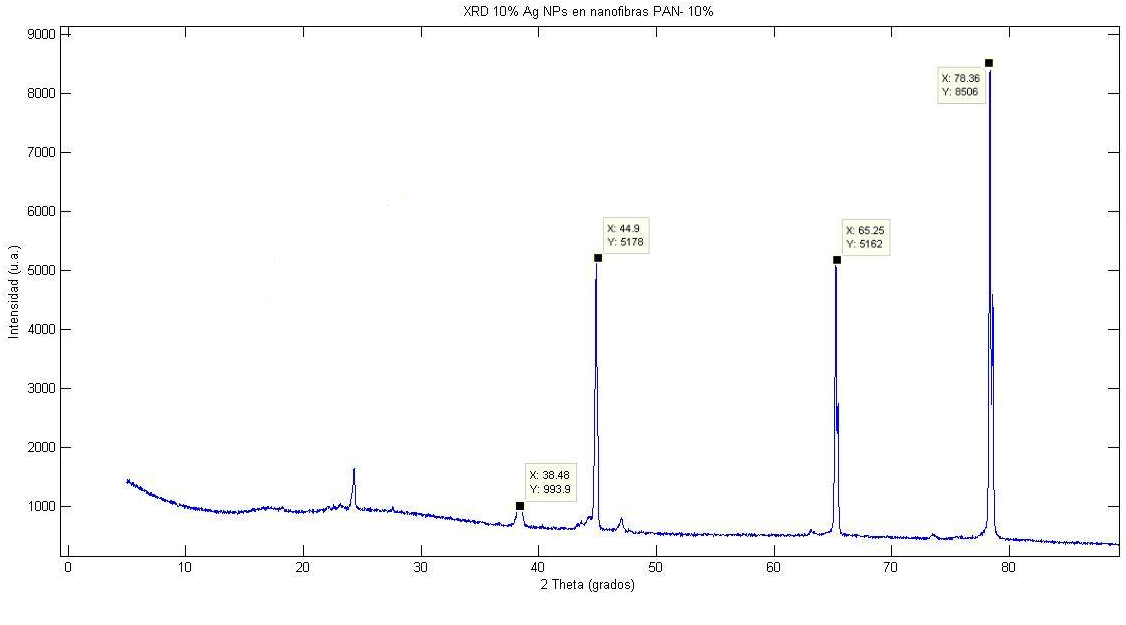 El espectro XRD muestra que las nanofibras de plata en PAN (Ag NPs) presentan picos de difracción para valores de 2θ=38.5°, 2θ=44.7°, 2θ=65.2°, 2θ=78.2° los cuales corresponden a las caras cristalinas (111), (200), (220) y (311).
XRD Ag NPs 10% en nanofibras de PAN 10%
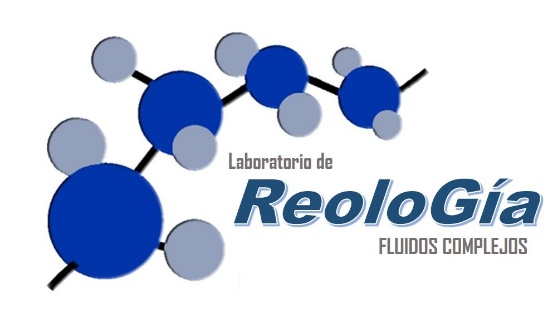 Análisis de Viscosidad
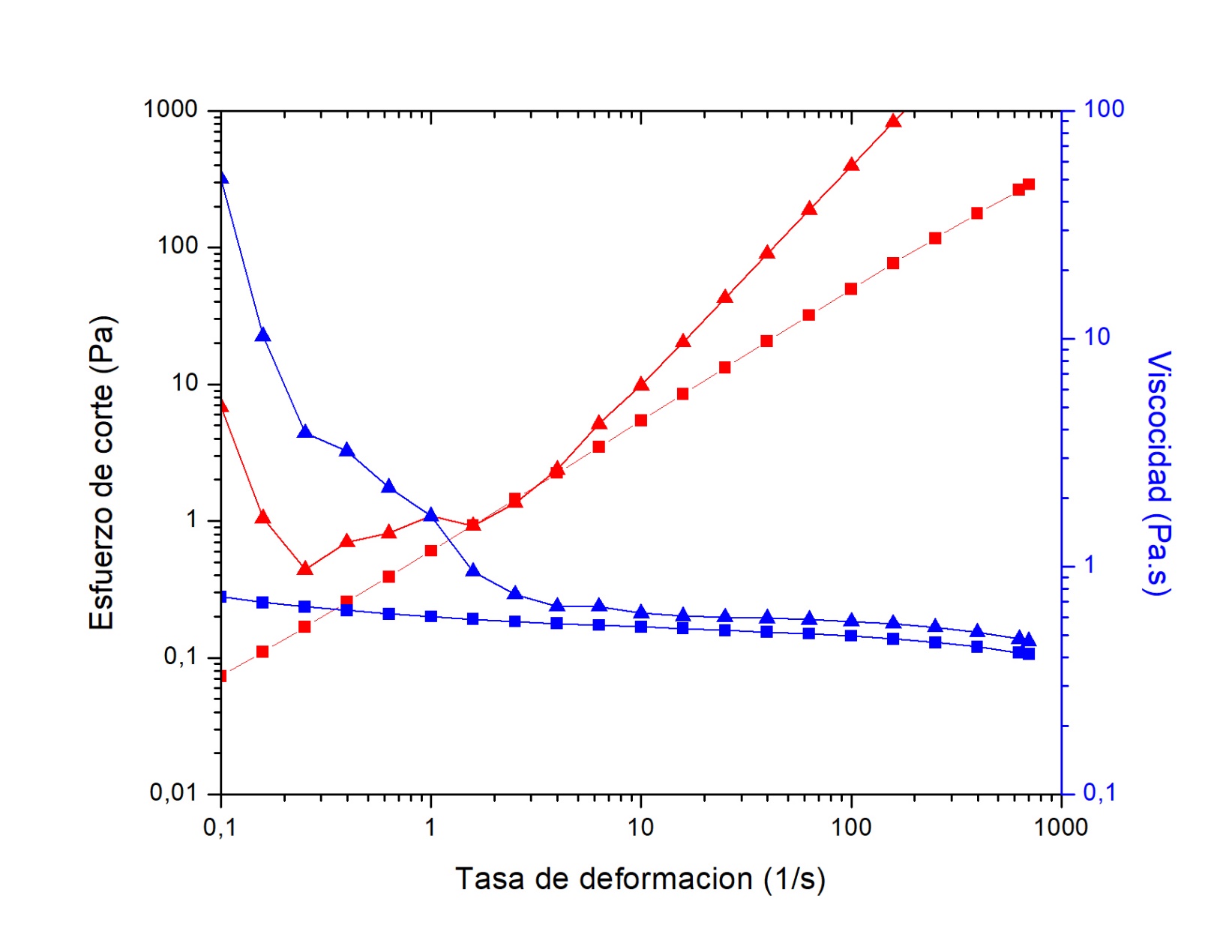 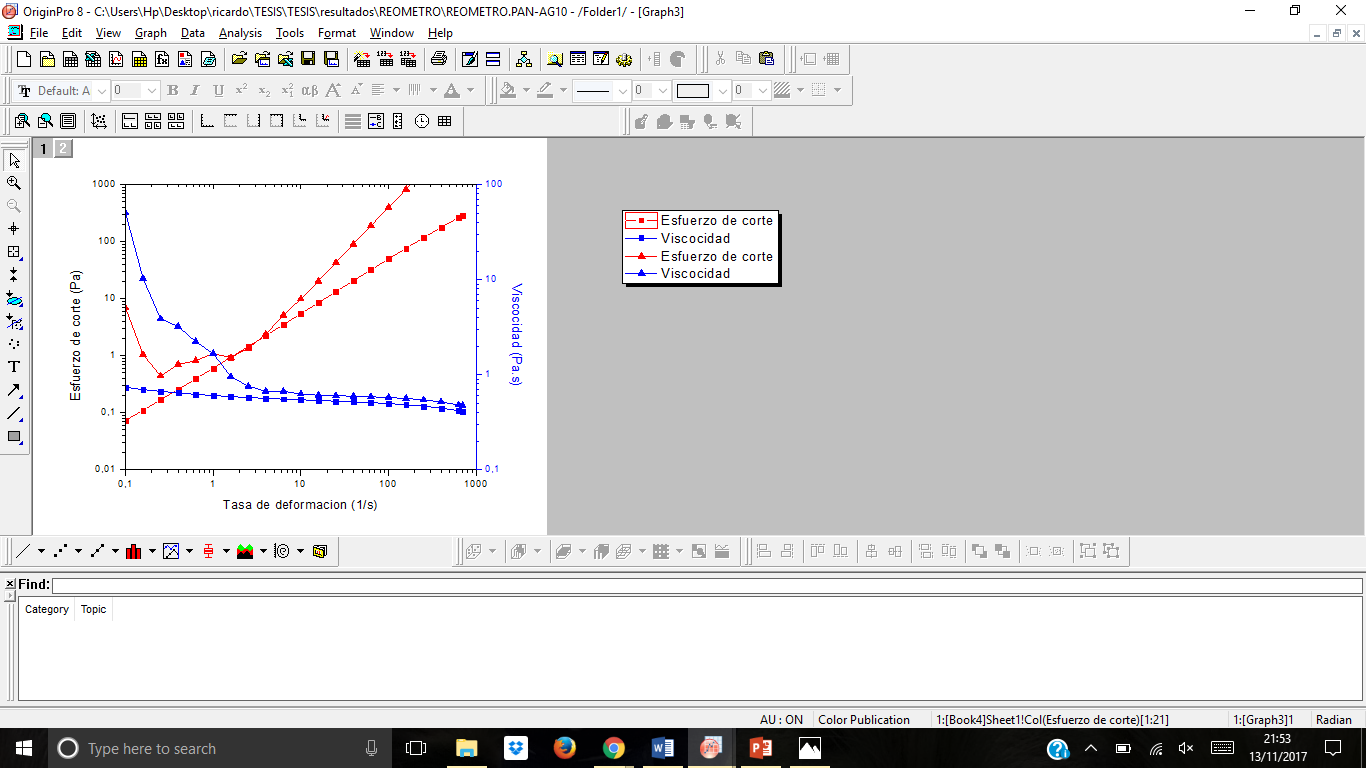 PAN 10%
PAN 10% con 10% Ag
Curvas de flujo de las soluciones de PAN al 10% y PAN al 10% con 10% Ag
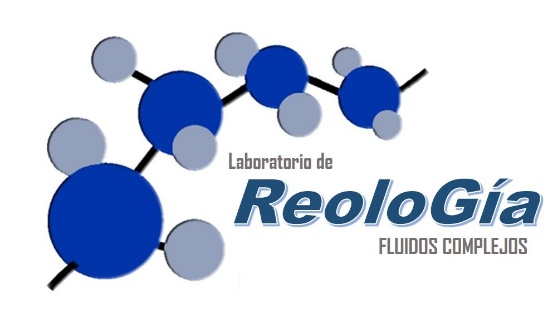 Análisis de Coliformes
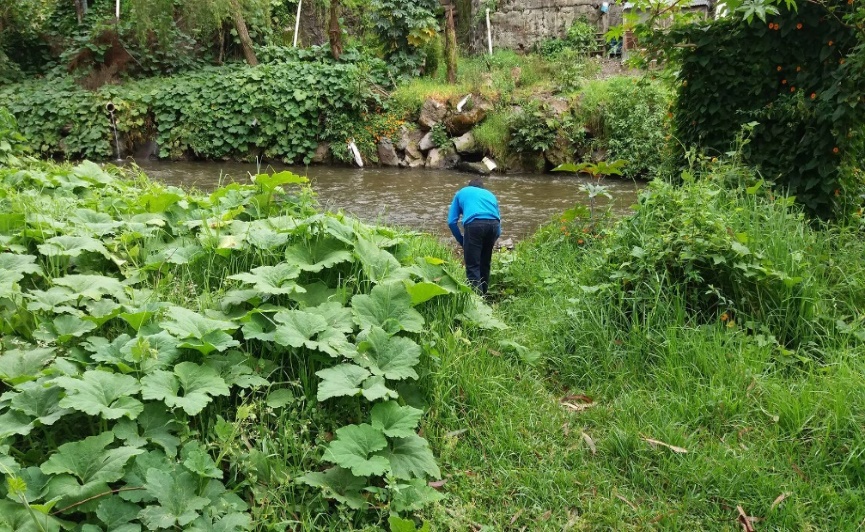 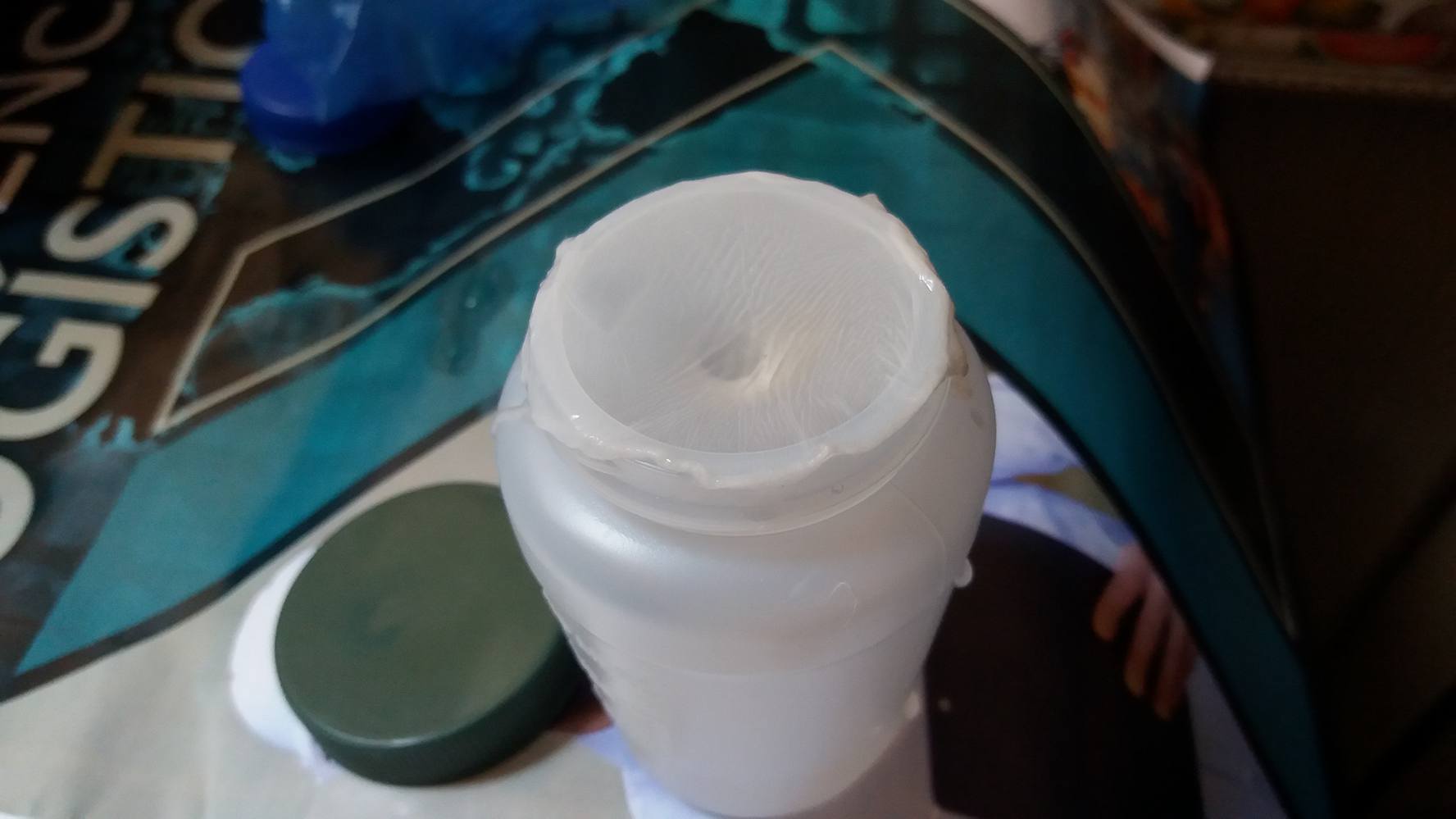 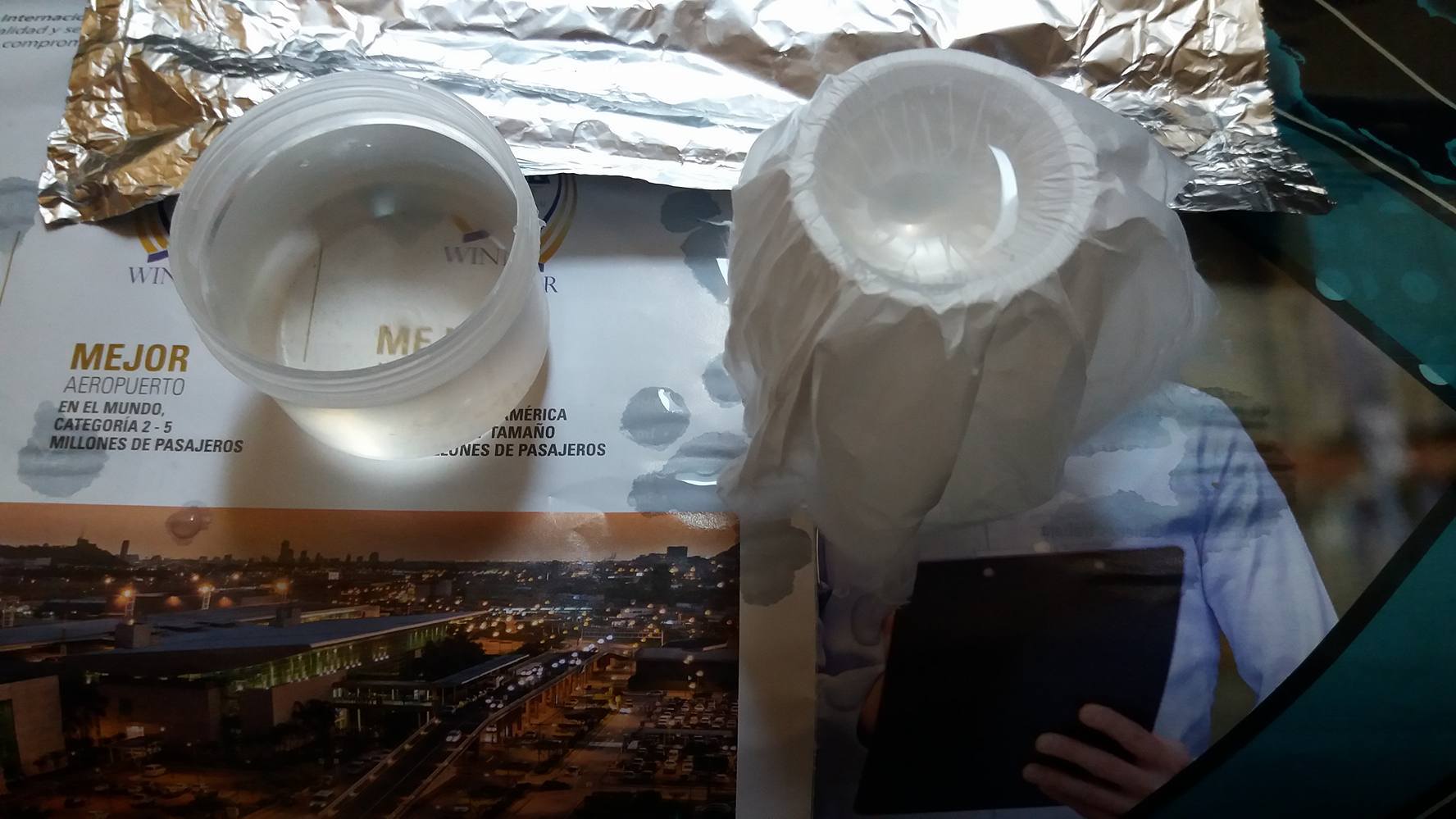 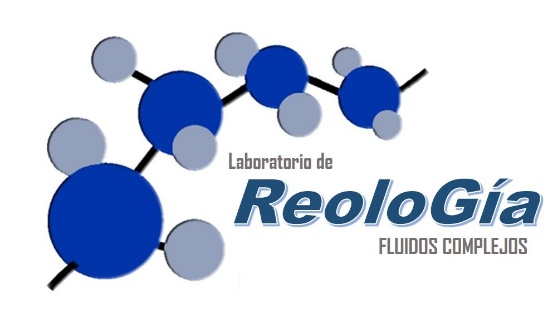 Análisis bacteriológico
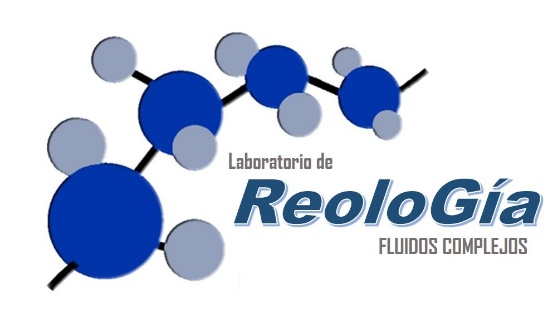 Análisis bacteriológico
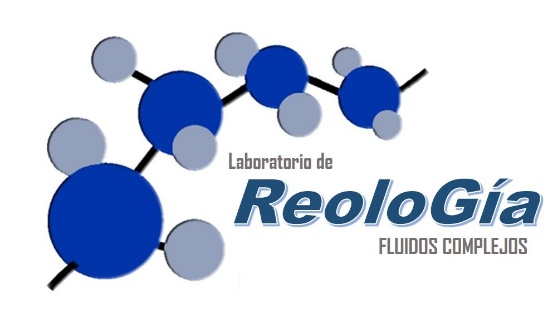 Análisis bacteriológico
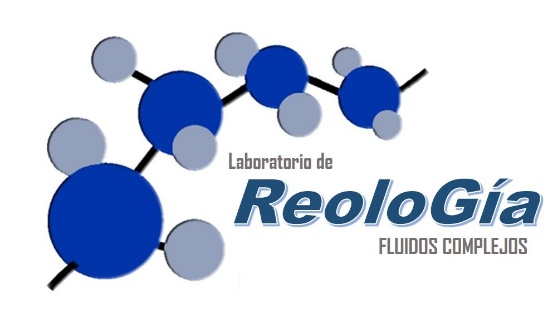 Conclusiones
Con una solución de PAN al 10% en peso de DMF, se obtuvieron nanofibras con diámetro promedio de 431,862 nm y desviación estándar 58,732 con un caudal óptimo de 0,5 ml/h, voltaje de 8,5 kV para la estabilización del cono, la distancia al colector de 15 cm, posición horizontal, humedad de 51,2% y una temperatura de 20,7°C, teniendo uniformidad y repetitividad en las fibras.
La adición del 10% de nanopartículas de plata de tamaño de 45.3 nm, a la solución de PAN al 10% en peso de DMF, influyó en la disminución del diámetro de las fibras a 217,65 nm en promedio con una desviación estándar de 34,86 y un voltaje de 9,5 kV, a una temperatura de 24.8 °C y humedad 28.5 % manteniendo constantes el caudal y la distancia.
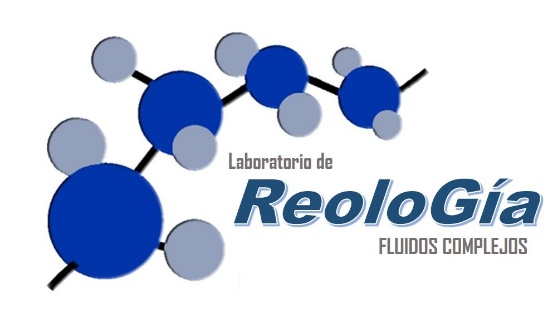 Conclusiones
Los resultados del proceso de filtración del agua del Río Santa Clara demostraron que las membranas de PAN 10%, PAN 10%- Ag 8% y PAN 10% - Ag 10%, redujeron la cantidad de coliformes fecales presentes en el agua, de más de 1000 colonias a 160, 70 y 100 respectivamente, concluyendo que la capacidad de las nanofibras de retener microrganismos es efectiva. 
Un análisis bacteriológico realizado a las membranas de PAN 10% y PAN 10% - Ag 10%, determinó que la membrana de PAN 10% es bacteriostático para Gram – y hongos, mientras que la membrana de PAN 10% - Ag 10% es fungistático y bacteriostático para Gram + y hongos. Es decir, que no mata ni hongos ni bacterias pero sí las controla o lo que significa que inhibe la reproducción de las mismas.
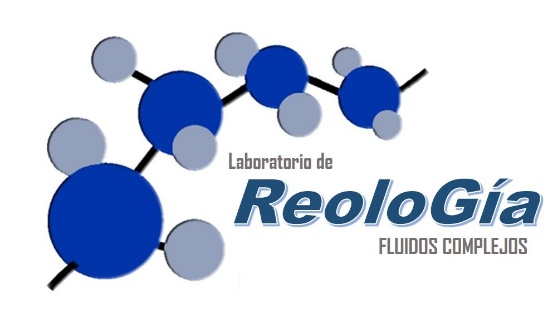 Recomendaciones
Sugerimos realizar este estudio con otro tipo de agentes antibacteriales tales como óxido de hierro y óxido de zinc que pueden reemplazar a las nanopartículas de plata y obtener de ser el caso, fibras antibacteriales que pueden ser aplicadas incluso en filtros de aire.
Evitar el contacto del poliacrilonitrilo (PAN) con el agua debido a que presenta una insolubilidad y no permite la mezcla homogénea con el dimetilformamida (DMF), presentando una solidificación de la mezcla en presencia de agua. 
Para realizar el procedimiento XRD, se debe tener en cuenta que el tiempo de recolección de las nanofibras sea mayor a 20 minutos para lograr un espesor óptimo de la membrana que permita una buena difracción de los rayos.